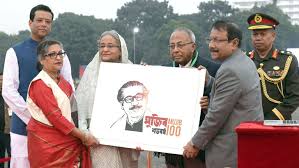 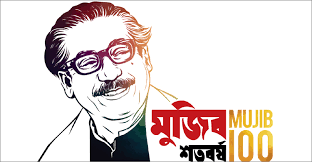 মোগলটুলা সরকারি প্রাথমিক বিদ্যালয়
               আয়োজিত
         “মুজিব  শতবর্ষ”  কুইজ প্রতিযোগিতার পুরস্কার বিতরণী অনুষ্ঠান
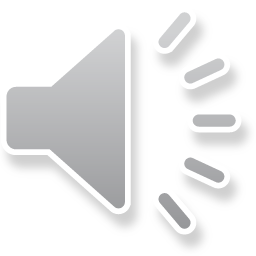 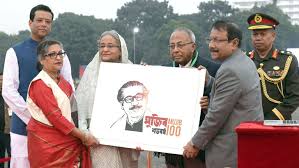 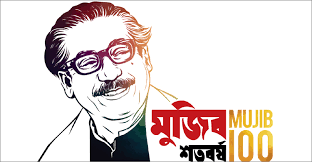 ১ম পর্ব
  “বিষয়ভিত্তিক”কুইজে অংশগ্রহণকারী বিজয়ী শিক্ষার্থীদের পুরস্কার

 ২য় পর্ব
     মোগলটুলা স প্রা বি অনুষ্ঠিত “মুজিব শতবর্ষ” কুইজে বিজয়ী  শিক্ষার্থীদের পুরস্কার।
“বিষয়ভিত্তিক” কুইজের নামের তালিকা
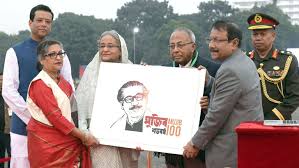 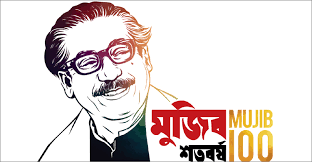 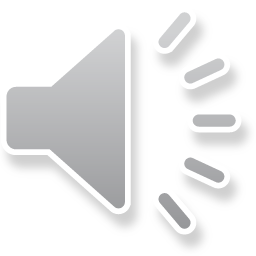 “বিষয়ভিত্তিক” কুইজের নামের তালিকা
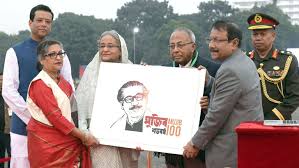 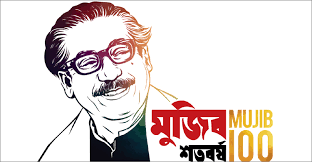 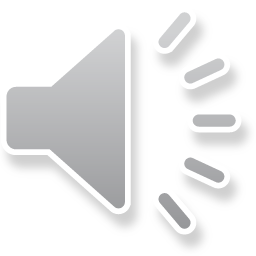 “বিষয়ভিত্তিক” কুইজে অংশগ্রহণকারী  বিজয়ী শিক্ষার্থীদের নামের তালিকা
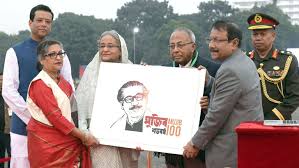 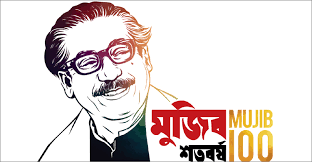 ৫ম শ্রেণি
শাকিবা     ১ম স্থান       মোগলটুলা স প্রা বি                  তানজিলা  ২য় স্থান    রাজবাড়ী মডেল সপ্রাবি, মানিকছড়ি, চট্টগ্রাম।
সামিহা     ২য় স্থান           মোগলটুলা স প্রা বি                     মোজাহিদ ৩য় স্থান          মোগলটুলা স প্রা বি
৪র্থ শ্রেণি
মাফুজ     ১ম স্থান     সৈয়দপাড়া  স প্রা বি, মুক্তাগাছা, ময়মনসিংহ 
জিসান    ২য় স্থান      রঘুনাথপুর  স প্রা বি, মুক্তাগাছা, ময়মনসিংহ
আমেনা   ৩য় স্থান      মোগলটুলা স প্রা বি ,মুক্তাগাছা, ময়মনসিংহ
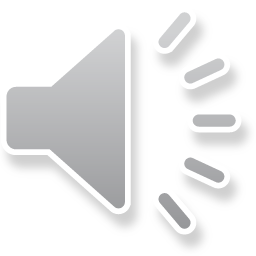 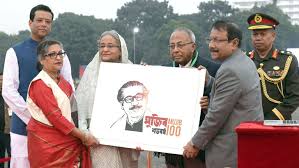 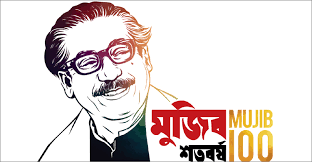 “মুজিব শতবর্ষ”কুইজ  ফলাফল সীট
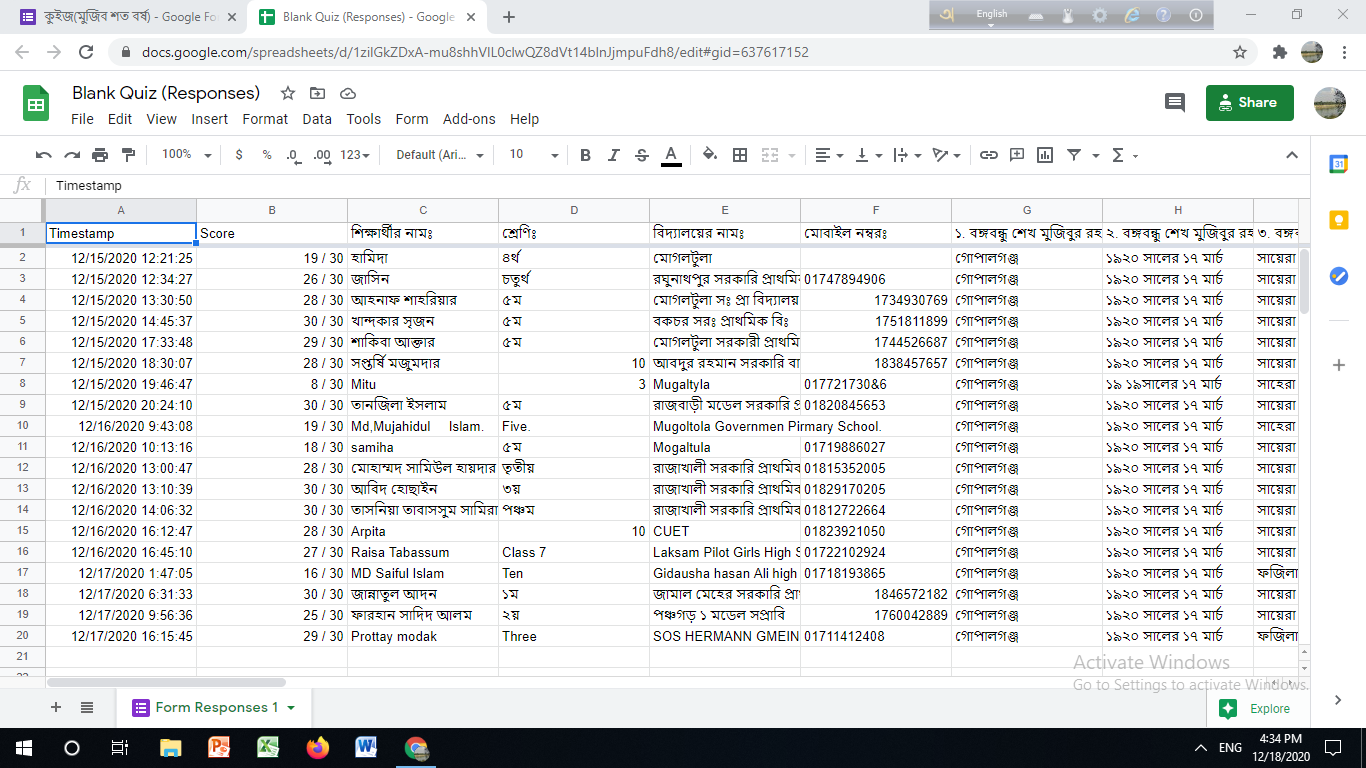 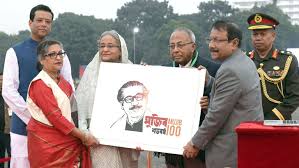 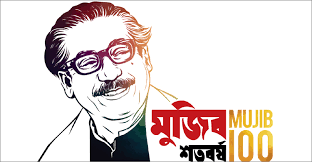 “মুজিব শতবর্ষ” কুইজে অংশগ্রহণকারী
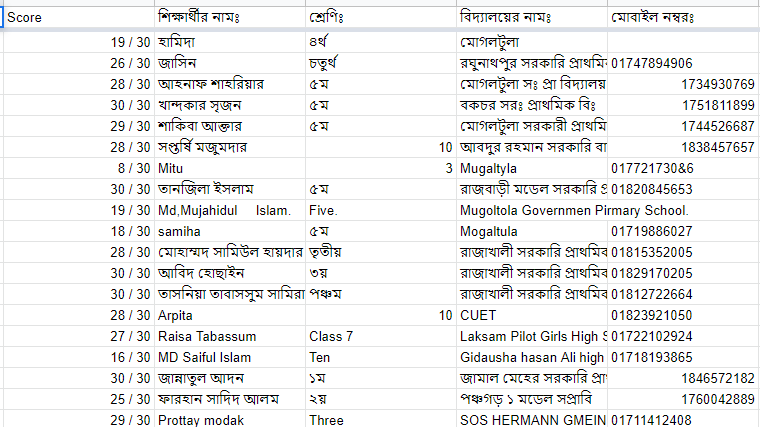 ভার্চুয়ালের মাধ্যমে মোগলটুলা স প্রা বি অনুষ্ঠিত “মুজিব শতবর্ষ” কুইজে বিজয়ী শিক্ষার্থীরা
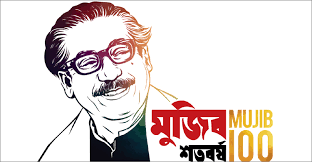 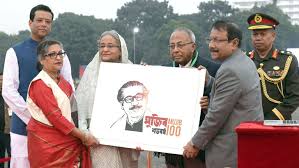 শাকিবা                    ৫ম শ্রেণি            ১ম স্থান

আহনাব শাহরিয়ার      ৫ম শ্রেণি             ২য় স্থান

মোজাহিদ                 ৫ম শ্রেণি            ৩য়  স্থান
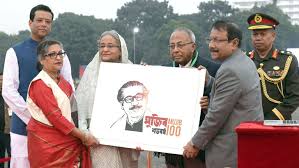 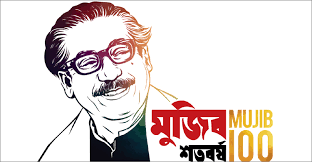 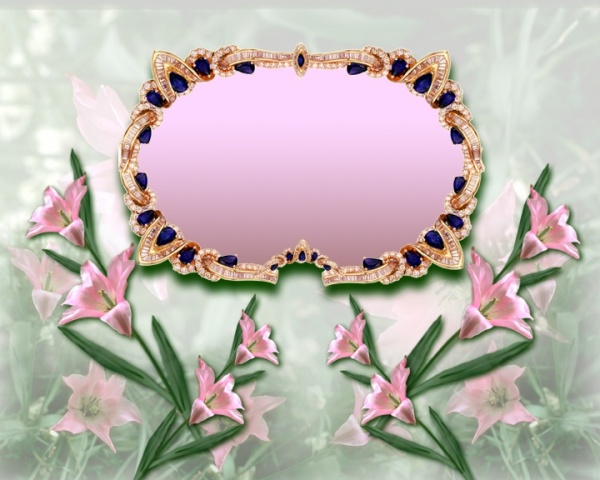 ধন্যবাদ